Deepfakes
Video 1: Barack Obama
Link: https://www.youtube.com/watch?v=cQ54GDm1eL0&t=27s&ab_channel=BuzzFeedVideo
Schaut euch die folgenden Videos an. Welche sind echt und welche sind fake?
Kreuzt in der Liste an, welche Videos eurer Meinung nach manipuliert wurden.
Erkennst du die Deepfakes? (Test beginnt bei 05:15)
Link: https://www.youtube.com/watch?v=qj5LqiSabP4&ab_channel=LICHTCATCHTOBY
Auflösung des Quiz
Link zu den Lösungen: https://www.youtube.com/watch?v=VtW9la3tKBo&ab_channel=LICHTCATCHTOBY
Link: https://www.youtube.com/watch?v=jCQ-UwSqn8E&ab_channel=KarolyHamza
Sammelt alles, was euch zu dem Begriff „fake“ einfällt. Wo begegnen euch Fakes im Alltag? Wann verwendet ihr den Begriff „fake“?
Fake (aus dem Englischen) = Fälschung; Schwindel; etwas Erfundenes; etwas Gestelltes 

etwas faken = etwas falsch darstellen, fälschen; unter falschem Namen auftreten
Und was sind dann Deepfakes?
Deepfakes sind manipulierte oder künstlich erzeugte Ton- oder Bildmedien, welche jedoch echt wirken. 
Sie zeigen Menschen, die scheinbar etwas sagen oder tun, was sie jedoch noch nie gesagt oder gesagt haben. 
Deepfakes werden mit künstlicher Intelligenz, wie beispielsweise dem maschinellen Lernen und Deep Learning erzeugt.
Vgl.: https://www.europarl.europa.eu/RegData/etudes/STUD/2021/690039/EPRS_STU(2021)690039_EN.pdf
Rechercheaufgabe
Seht euch 1-3 Videos aus der angeführten Liste an!

Notiert euch Informationen über Deepfakes, die euch wichtig erscheinen (Definitionen, Beispiele, Risiken, usw.)!
Rechercheaufgabe
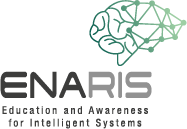 Wie erstellt man Deepfakes und welche technischen Kenntnisse sind dafür notwendig?
Wie erstellt man Deepfakes?
Generative Adversarial Networks (GANs): analysieren Bilder und erstellen dadurch neue Bilder mit vergleichbarer Qualität
Autoencoder: extrahieren Informationen über Gesichtsstrukturen aus Bildern und verwenden  diese Informationen, um einen neuen Gesichtsausdruck zu modellieren
Überlegt in Kleingruppen und sammelt Beispiele: 	Wem nützen Deepfakes? Wem schaden sie?	Welche Risiken bringen sie mit sich? 	Wie können Deepfakes unsere Meinungsbildung 	beeinflussen 	Überlegt euch Strategien: wie kann man 	manipulative 	Deepfakes entlarven? 	Wer könnte auf politischer und rechtlicher Ebene etwas 	gegen Deepfakes tun?
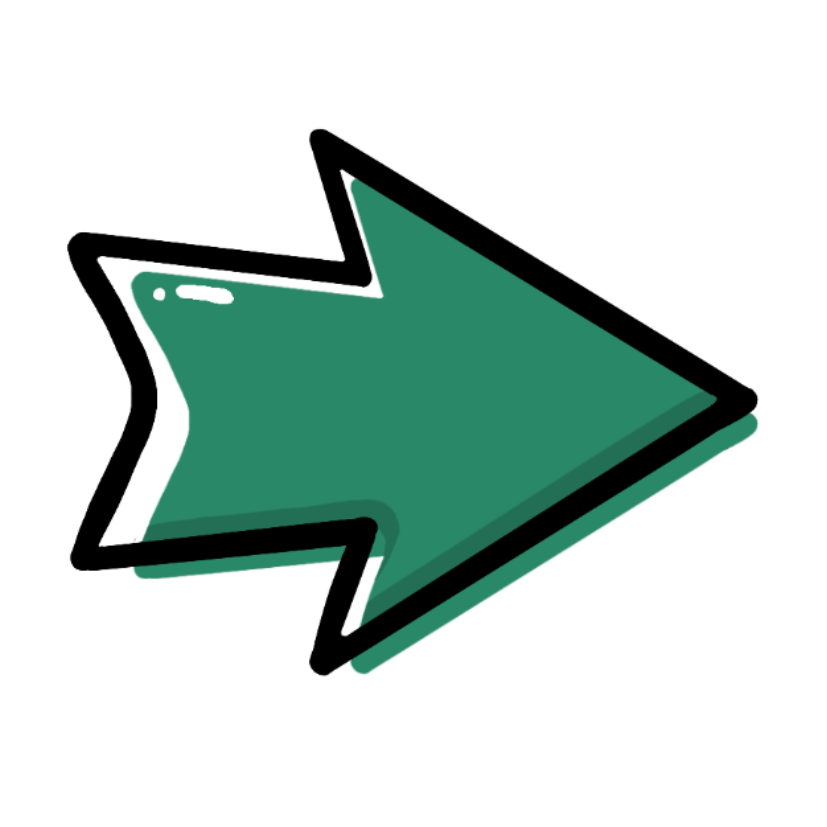 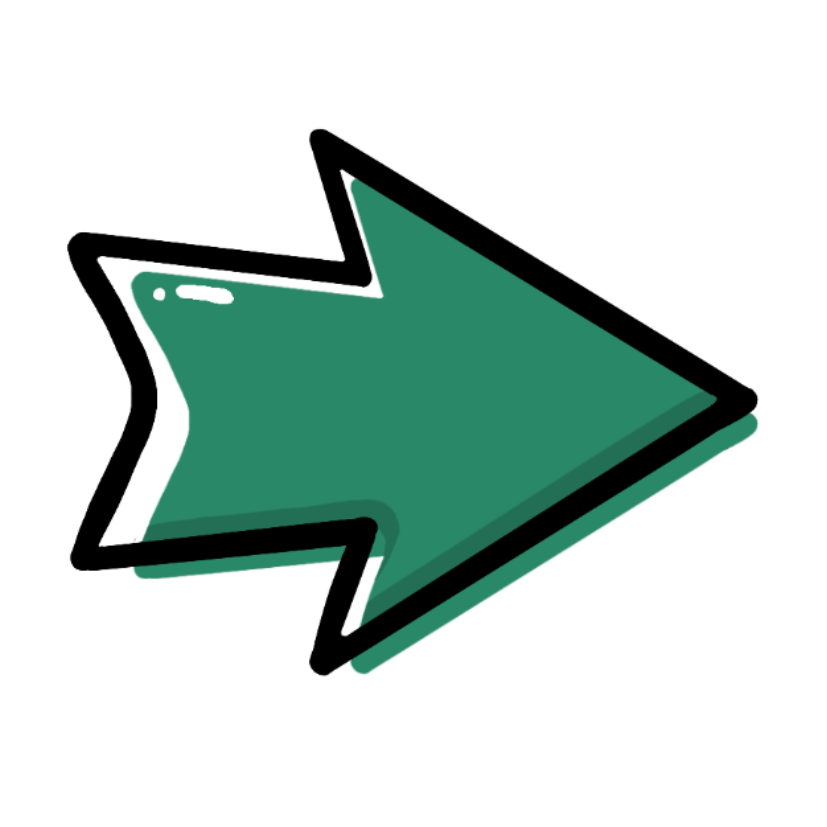 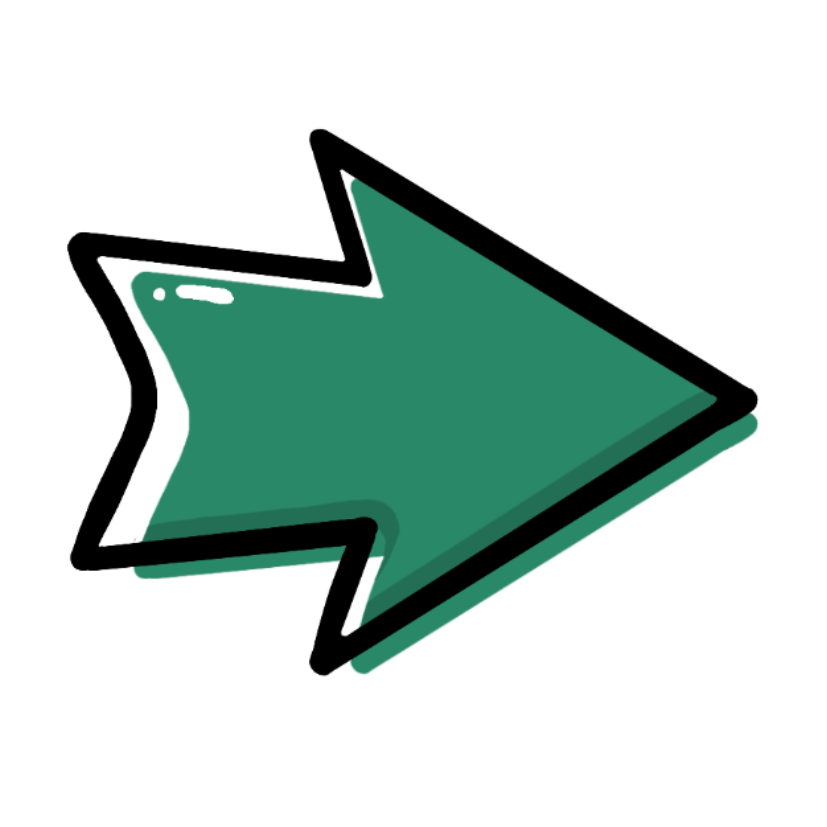 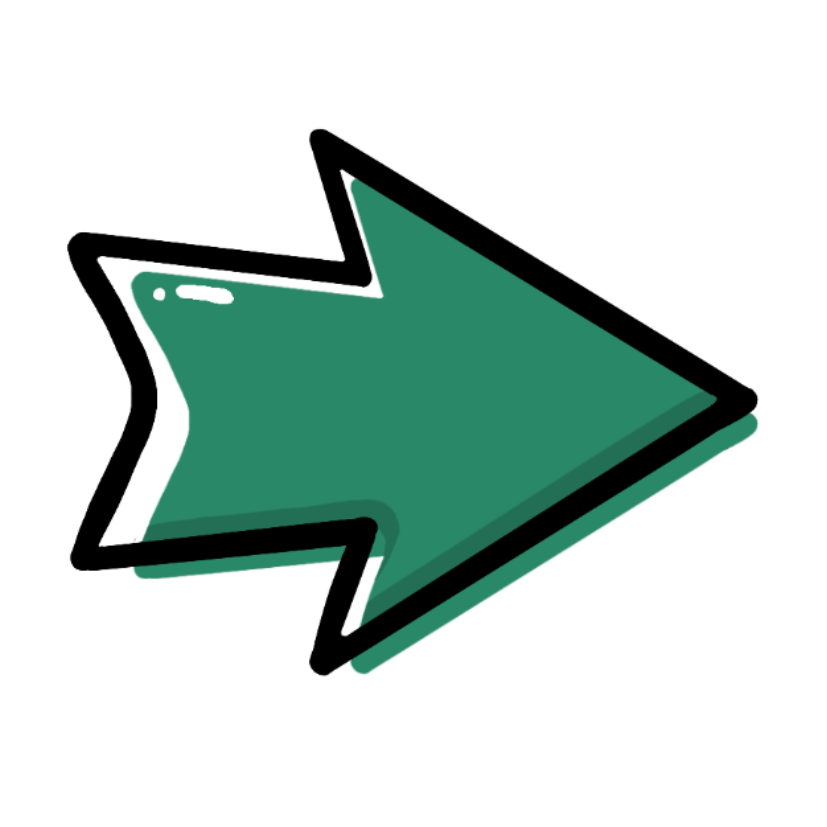 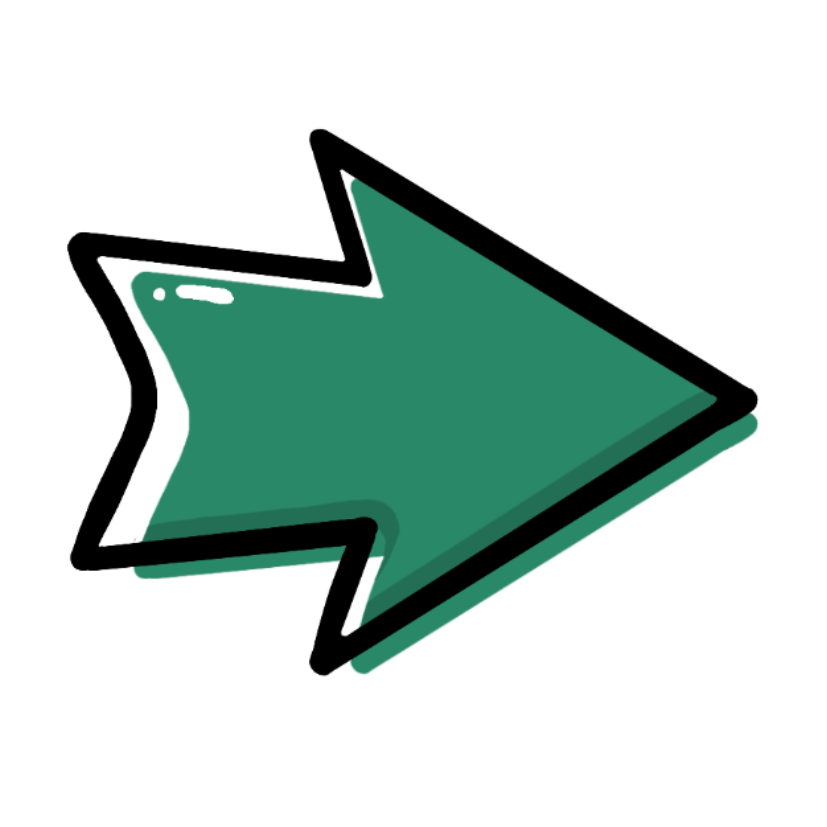 Was denkt ihr?Können Deepfakes überhaupt legal sein?
Können Deepfakes überhaupt legal sein?
Ein Bild oder Video von einem Menschen darf nie einfach so veröffentlicht werden  „Recht am eigenen Bild“

Bilder von Prominenten dürfen nur dann verwendet werden, wenn sich diese bewusst in die Öffentlichkeit begeben.
Wir erstellen eigene Deepfakes
Download der App Wombo
Selfie machen
Video auswählen

	Berücksichtigt, dass die abgebildeten 	Personen einverstanden sein müssen und 	kein Schaden verursacht werden soll!
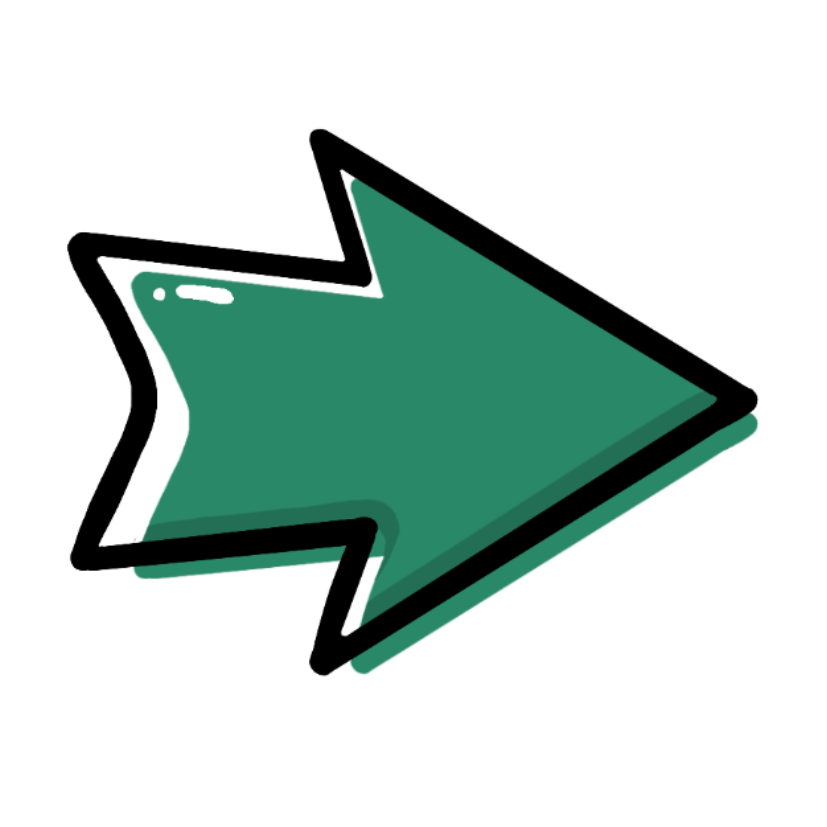